Pulse Shaping with MIIPS
SASS 8/22/2012
David Nicholson
Outline
Pulse shaping introduction
MIIPS
MATLAB Simulations
Actual implementation
Laser pulses can be defined in the time or frequency domains
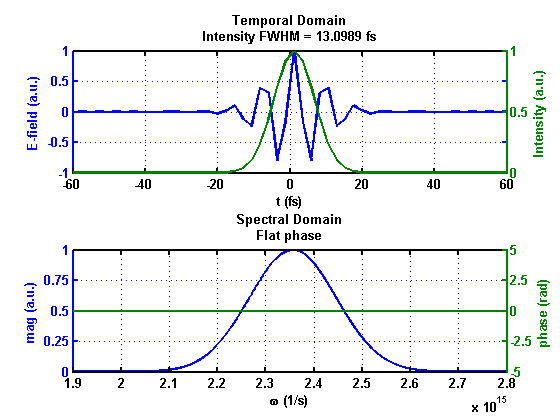 Electric field of pulse is equivalently defined in both
 
Time: 
Freq.:

Typical fourier transform properties apply
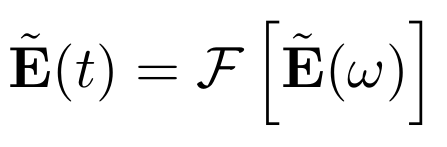 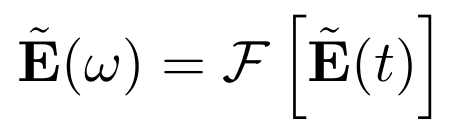 The spectral phase components determine the temporal structure of pulse
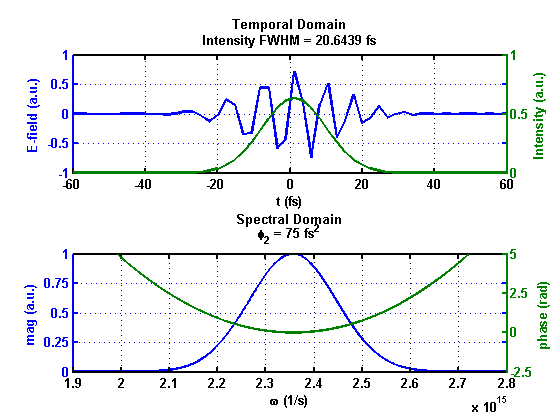 Constructive and destructive interference determines temporal profile
As pulse propagates through air and optics, dispersion affects the temporal structure
2nd Order Phase
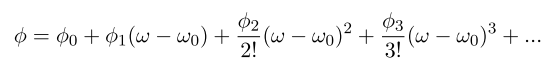 3rd Order Phase
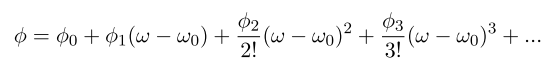 There are many methods to measure the temporal profile of fs pulses.
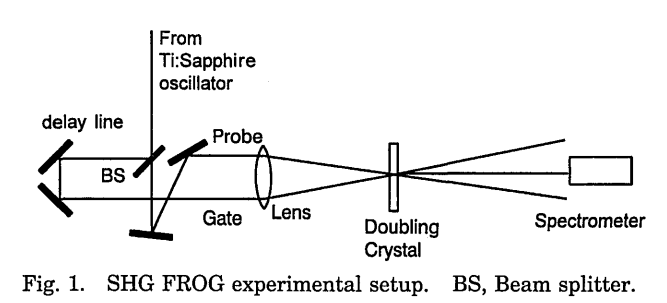 FROG
Split beam in two
Cross in SHG crystal and scan time delay
Phase retrieval problem
SPIDER
Split beam in three
Chirp one pulse and cross three in SFG crystal
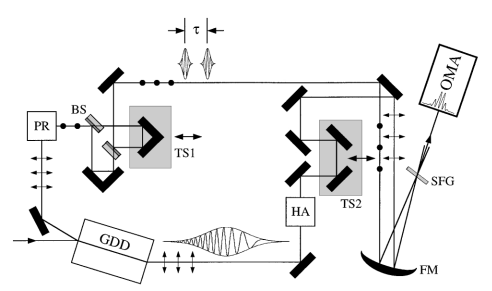 The 4-f shaper allows the adjustment of spectral phase components.
Once you have measured the phase, a simple way to correct it, or apply any phase is the 4-f shaper
Spectral components modulated in fourier plane by SLM
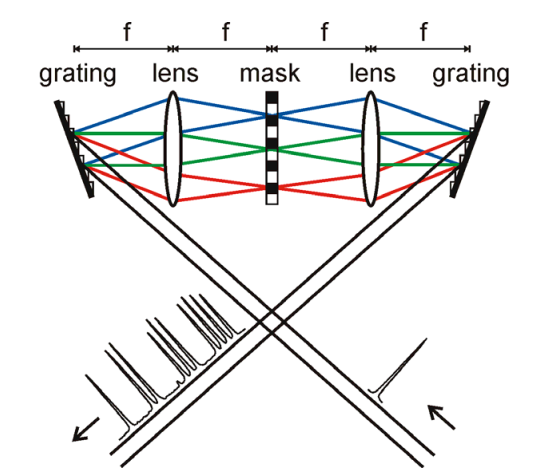 MIIPS allows for pulse characterization and shaping in a single 4-f device.
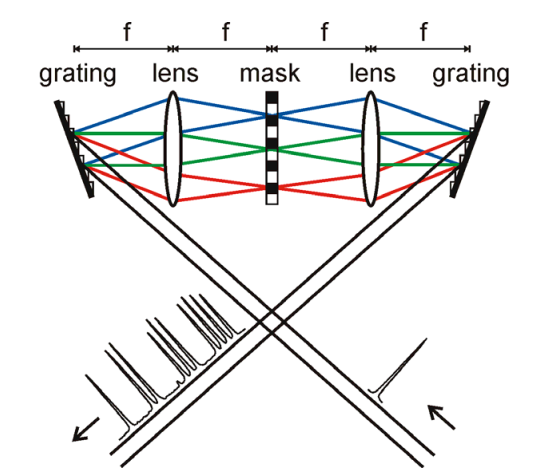 Takes advantage of SHG sensitivity to phase profile of input pulse
 
 

Place SHG crystal and spectrometer anywhere downstream of 4-f shaper to measure and correct phase at the point
SHG Crystal
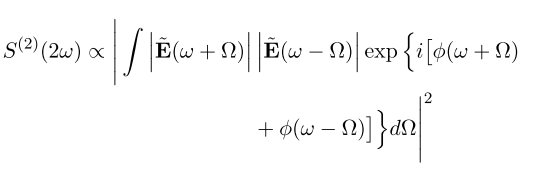 Spectrometer
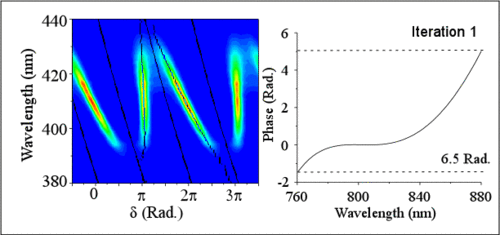 MIIPS leverages SHG’s dependence on the spectral phase profile.
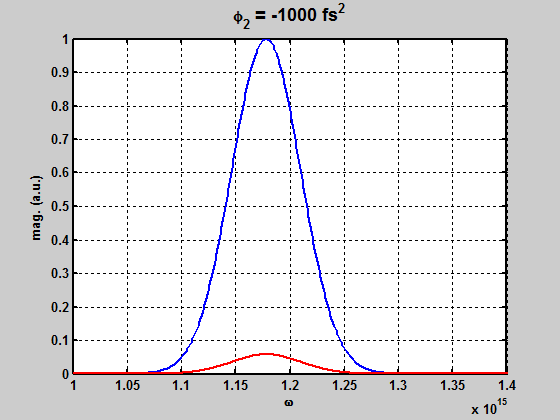 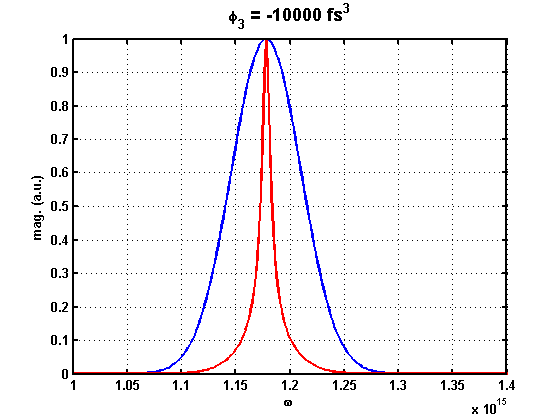 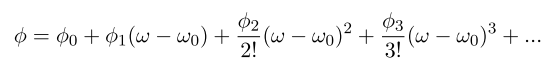 MIIPS leverages SHG’s dependence on the spectral phase profile.
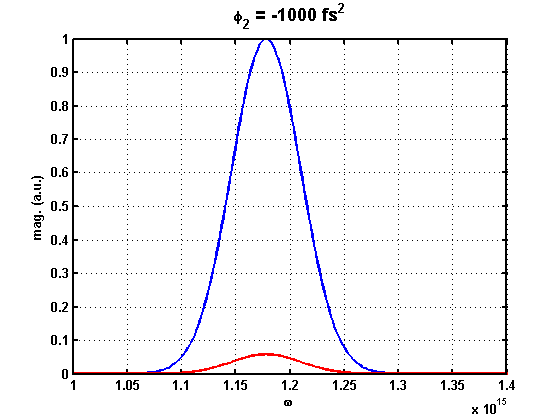 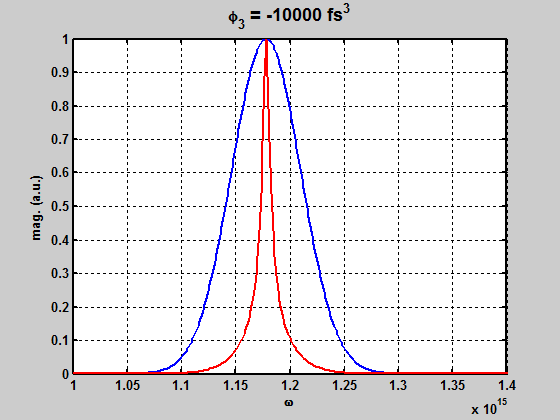 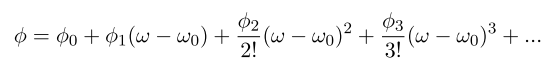 MIIPS leverages SHG’s dependence on the spectral phase profile.
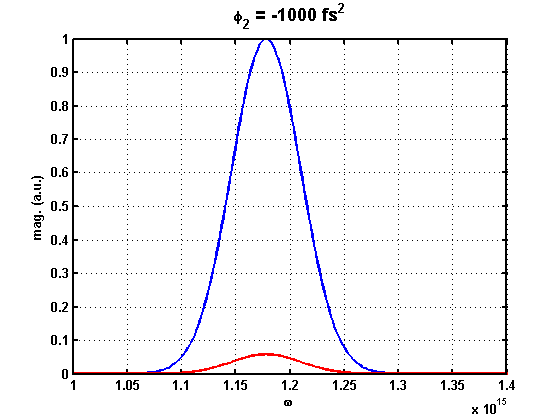 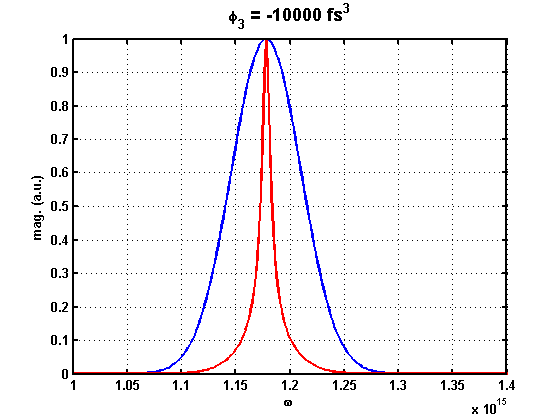 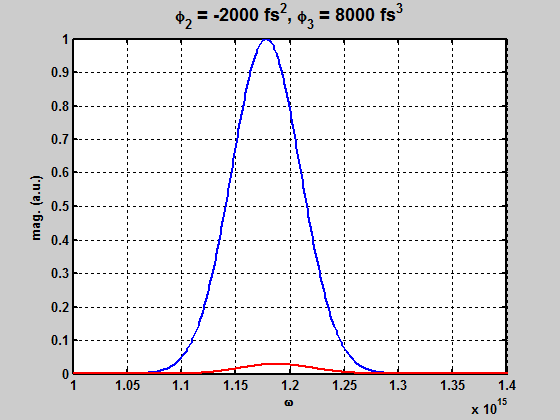 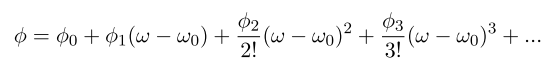 MIIPS leverages NL signals to measure the input pulse’s phase profile.
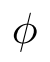 Input phase is unknown

Apply reference phase modulation with variable parameter, watch SHG

For each step in parameter variation, maximum SHG signal occurs when curvature of total phase is 0.

Construct 2nd derivative, double integrate to find phase

Apply inverse of phase to correct on SLM
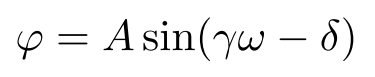 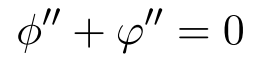 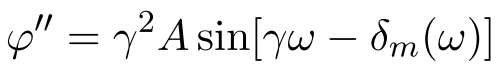 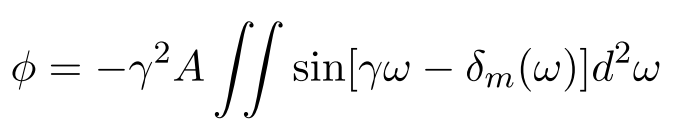 MIIPS iterates on this procedure to find the correct phase to apply.
Apply reference phase on top of unknown phase,
scan the δ parameter.
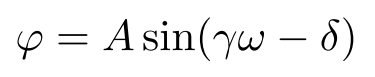 MIIPS iterates on this procedure to find the correct phase to apply.
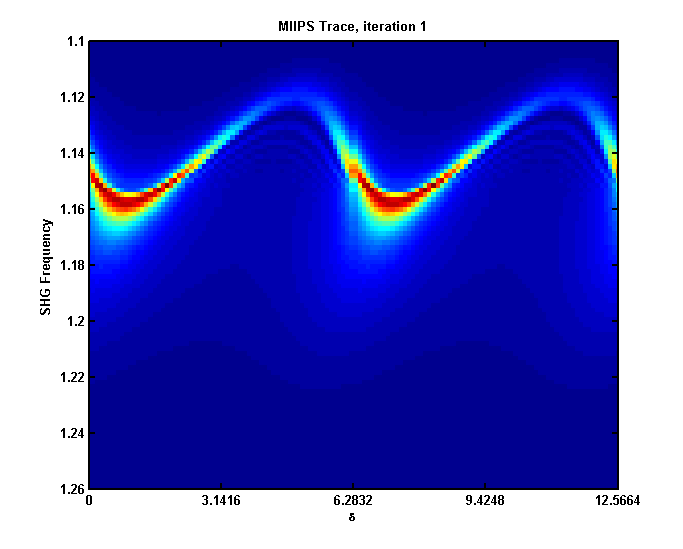 The SHG signals are arranged to give the MIIPS trace.
Each column is a SHG spectrum reading.
MIIPS iterates on this procedure to find the correct phase to apply.
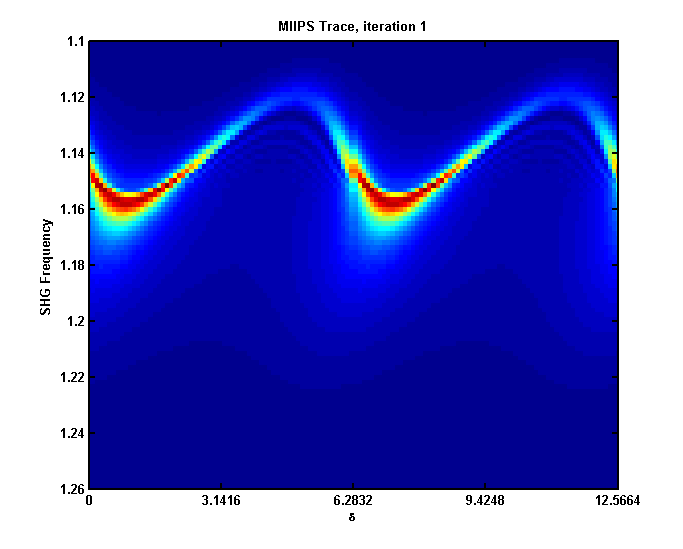 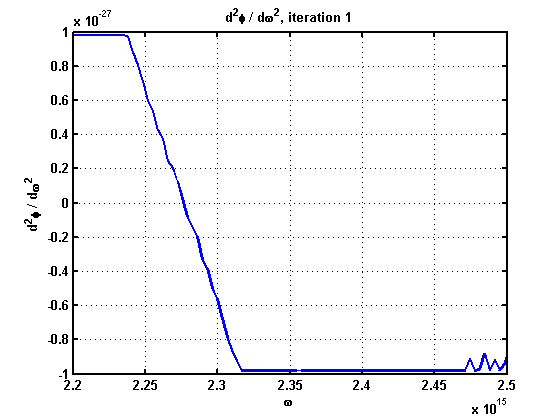 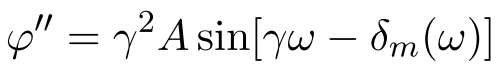 At each frequency, the peak signal is taken to give
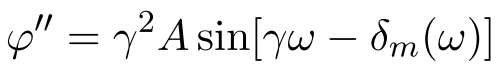 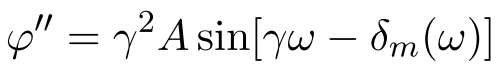 From this,         is generated as:
MIIPS iterates on this procedure to find the correct phase to apply.
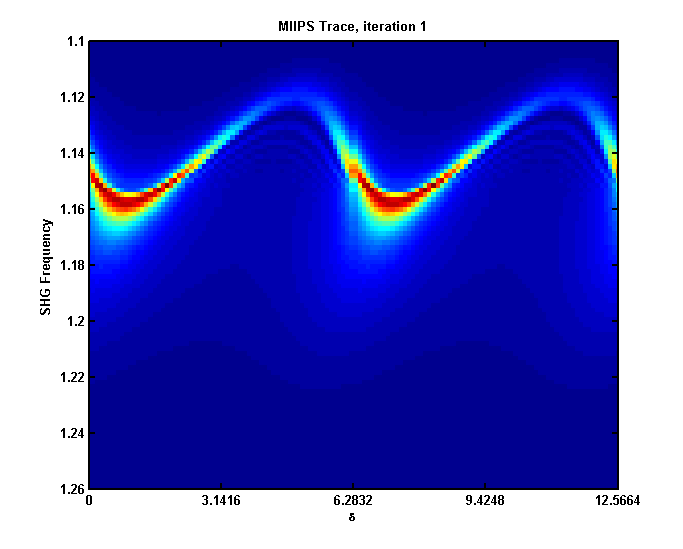 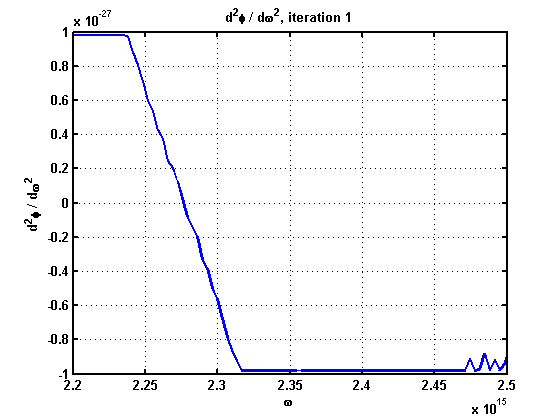 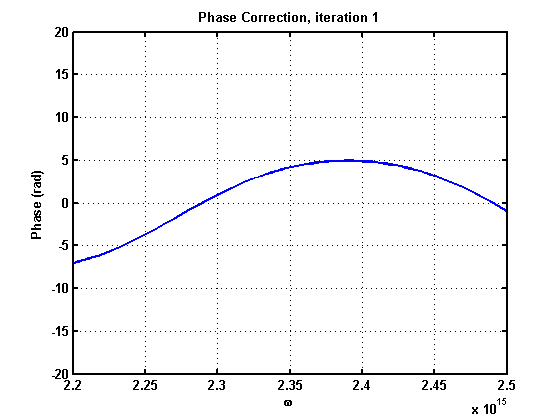 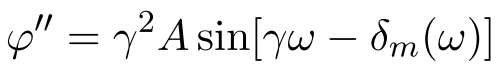 Knowing that                            , we integrate         to find:
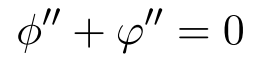 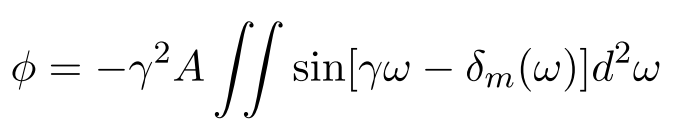 MIIPS iterates on this procedure to find the correct phase to apply.
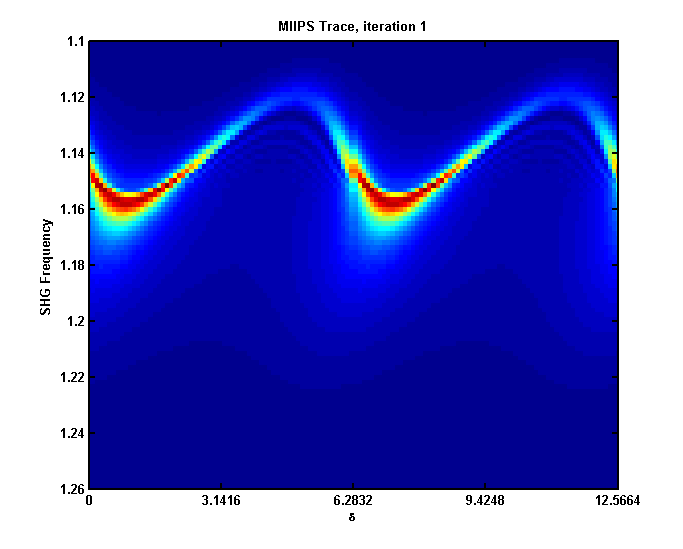 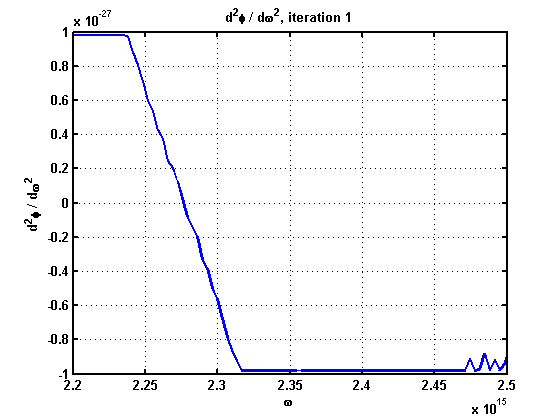 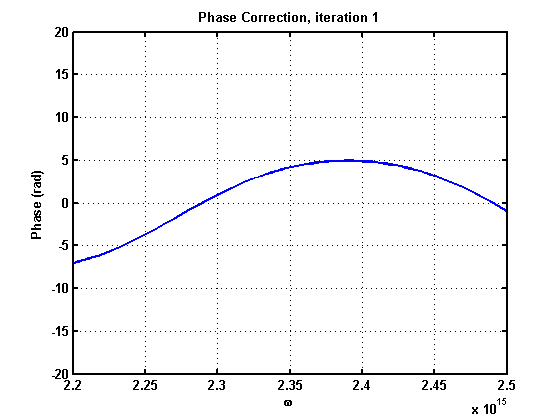 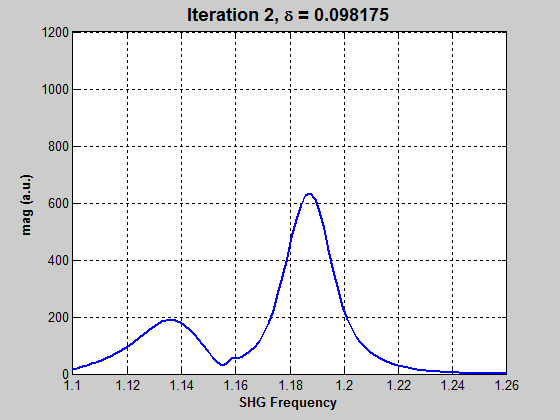 Now start the next iteration, by reapplying the sin modulation.
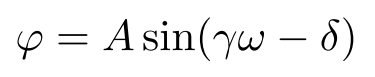 MIIPS iterates on this procedure to find the correct phase to apply.
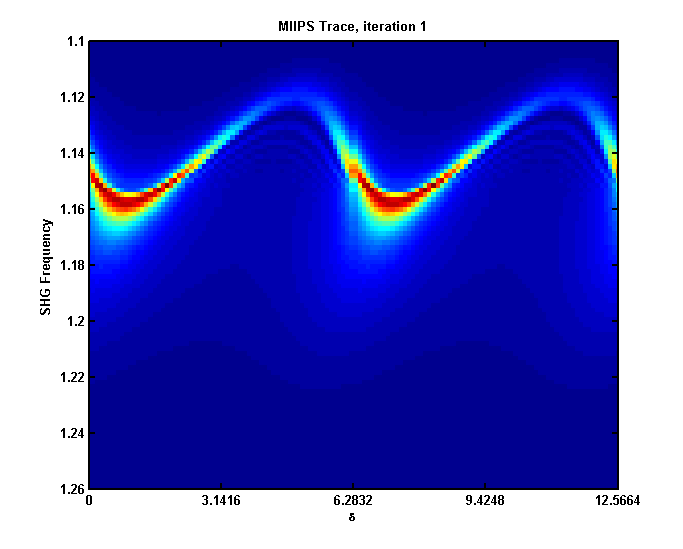 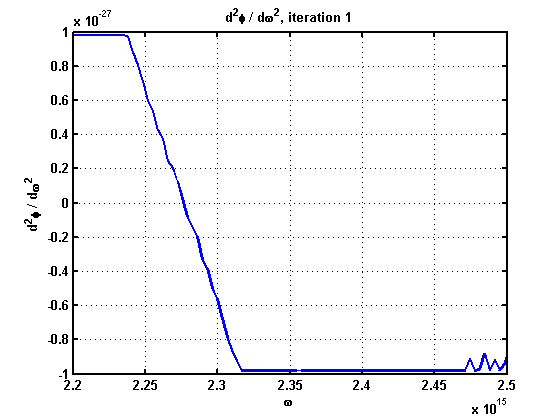 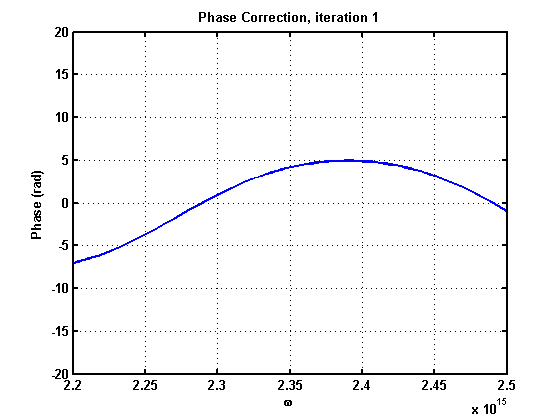 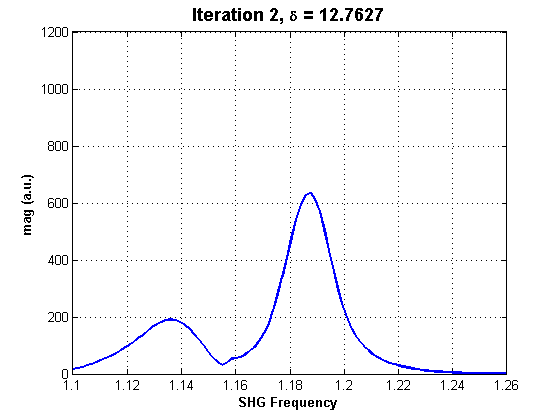 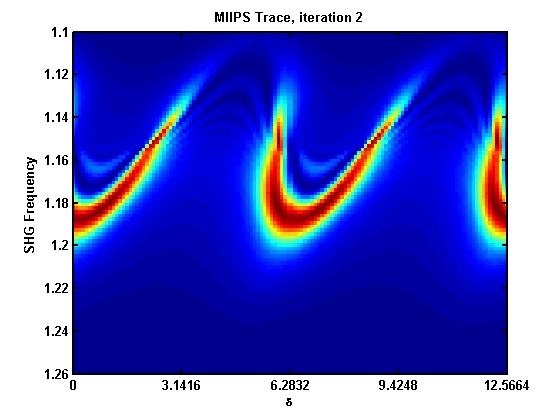 The SHG signals are arranged to give the MIIPS trace.
Each column is a SHG spectrum reading.
MIIPS iterates on this procedure to find the correct phase to apply.
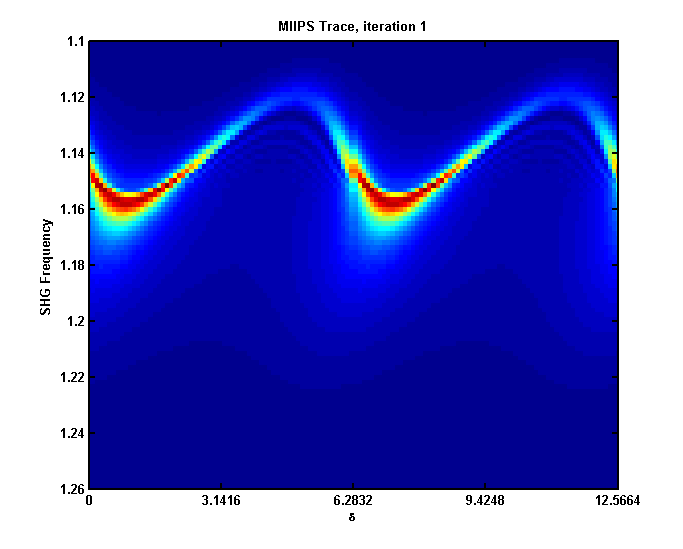 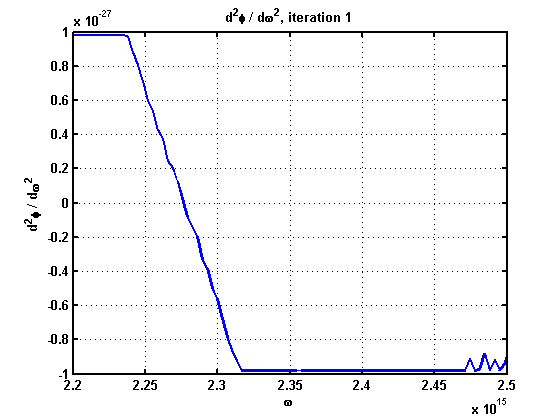 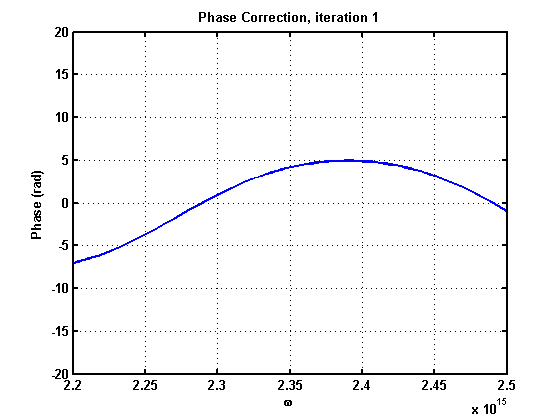 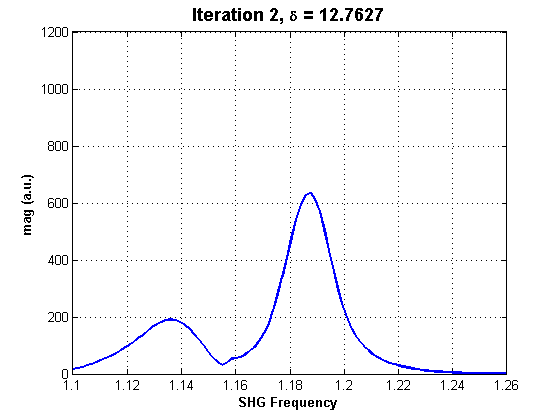 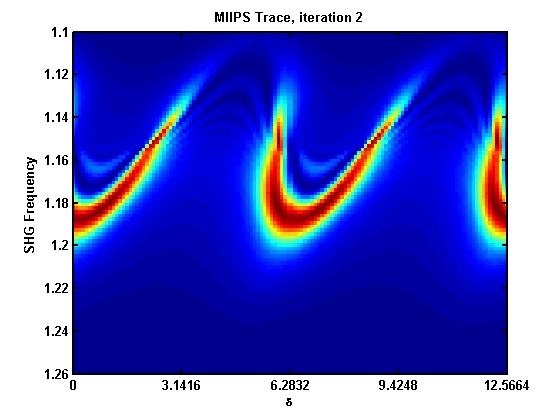 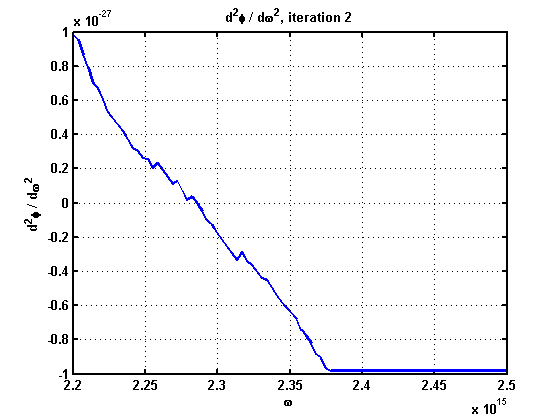 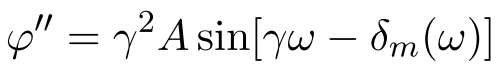 At each frequency, the peak signal is taken to give
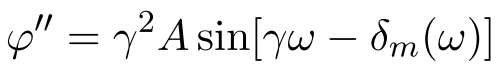 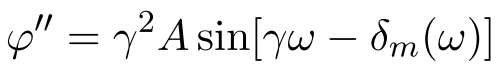 From this,         is generated as:
MIIPS iterates on this procedure to find the correct phase to apply.
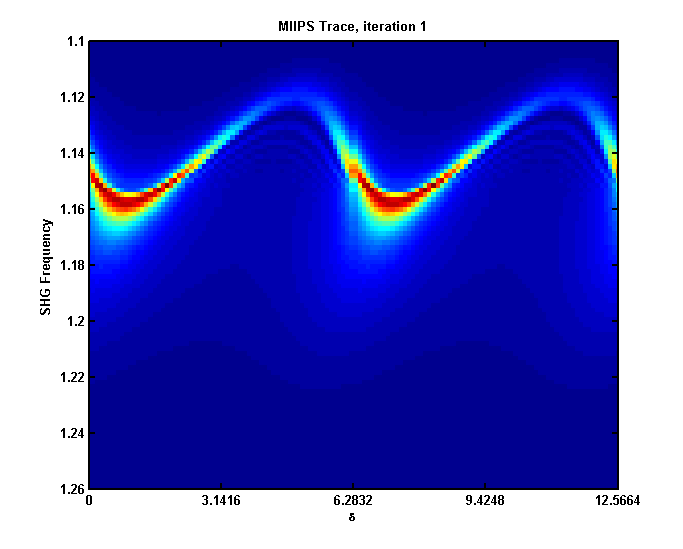 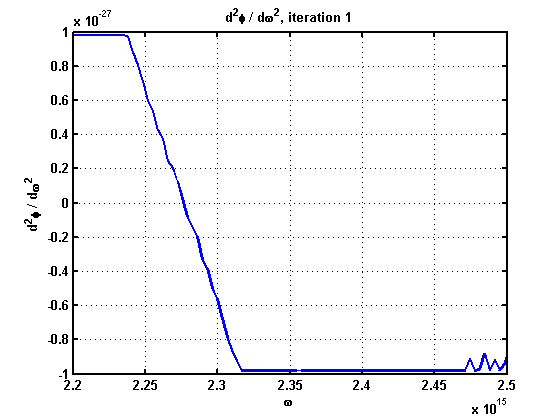 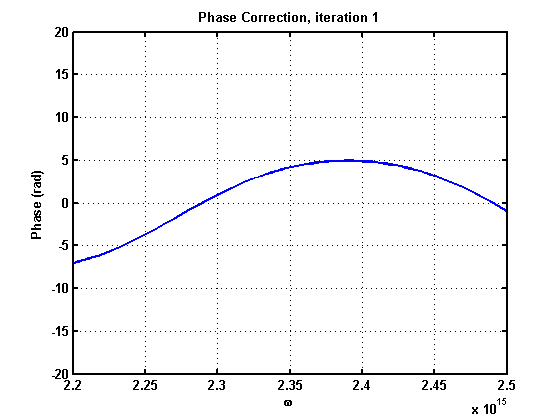 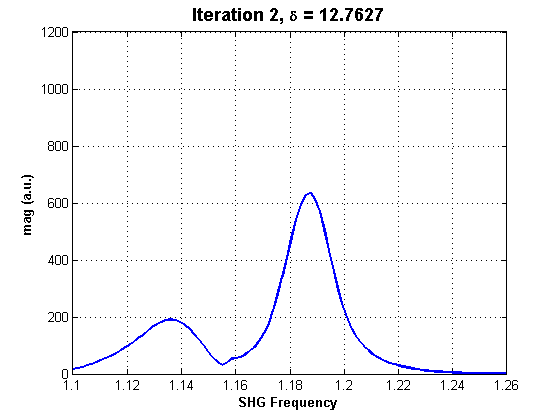 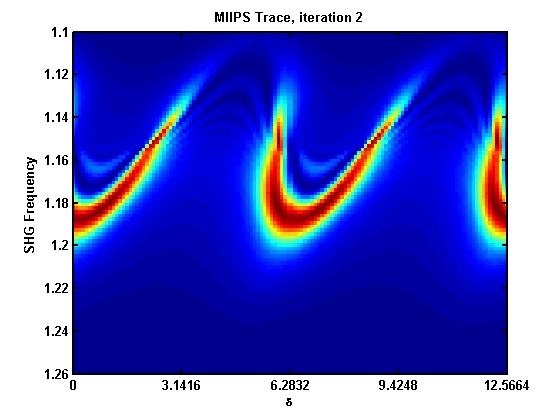 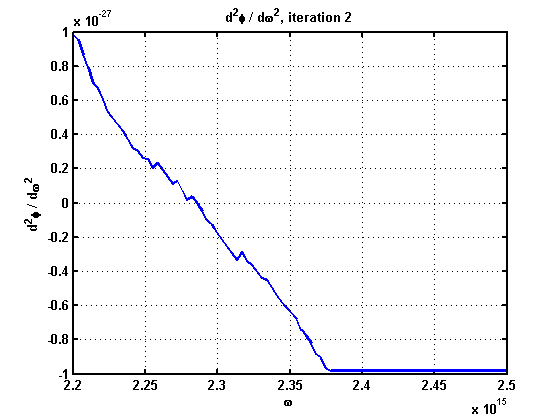 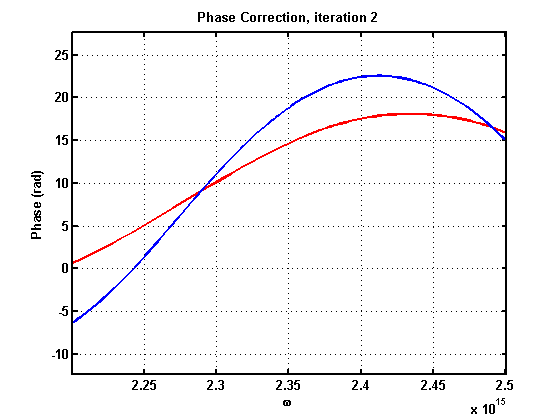 Red curve is correction from this iteration, blue curve is total correction from all iterations
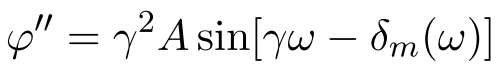 Knowing that                            , we integrate         to find:
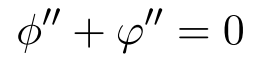 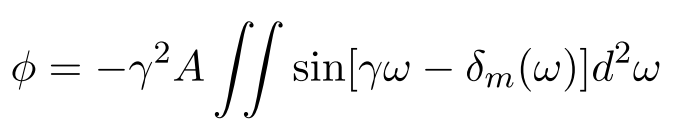 MIIPS iterates on this procedure to find the correct phase to apply.
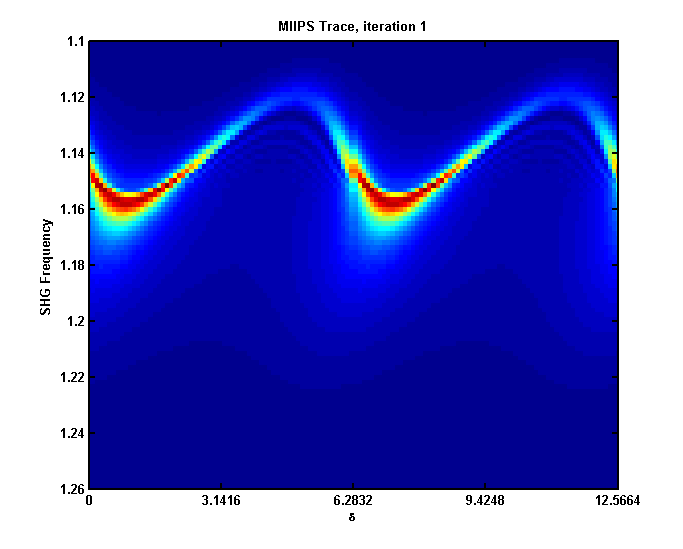 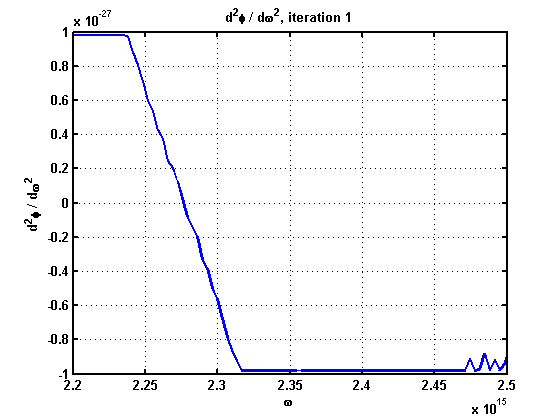 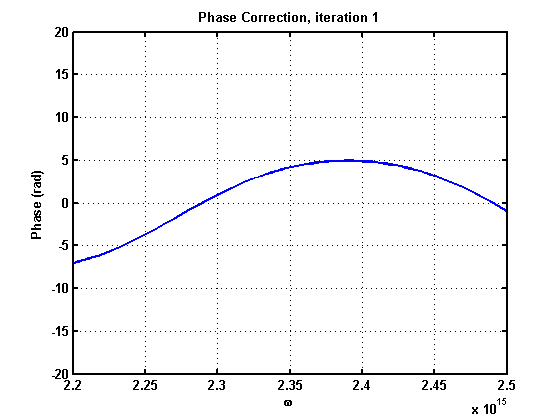 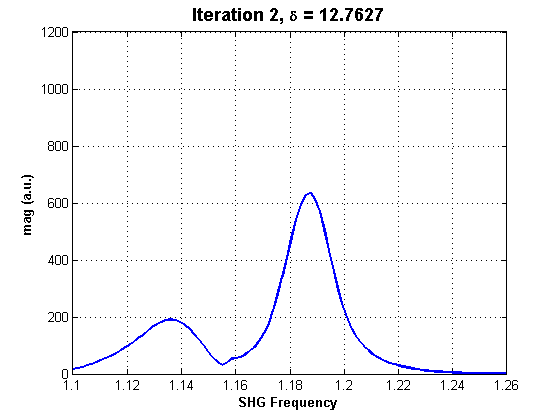 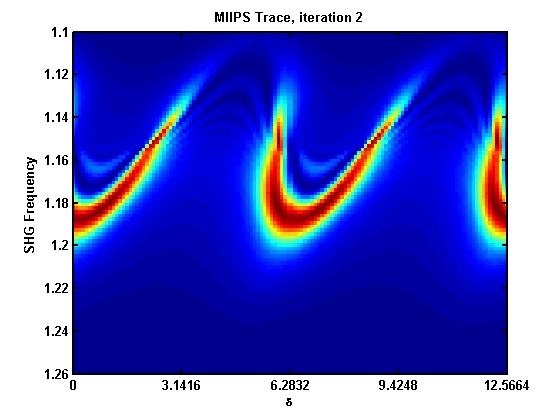 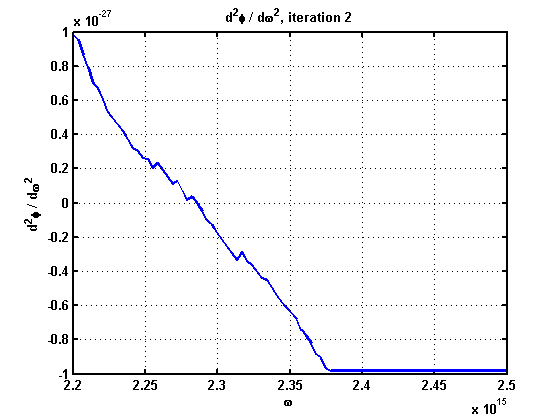 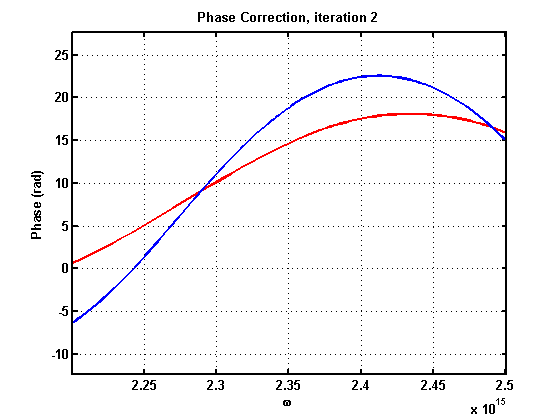 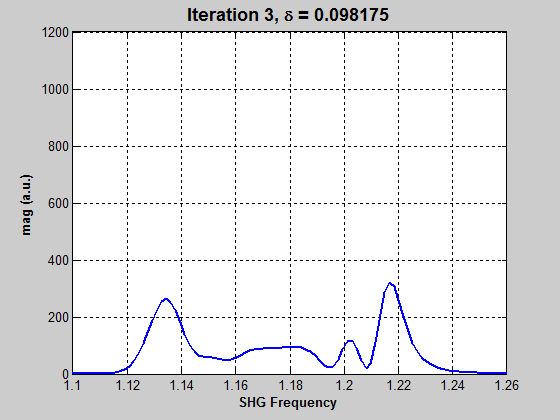 Now start the next iteration, by reapplying the sin modulation.
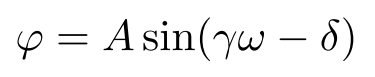 MIIPS iterates on this procedure to find the correct phase to apply.
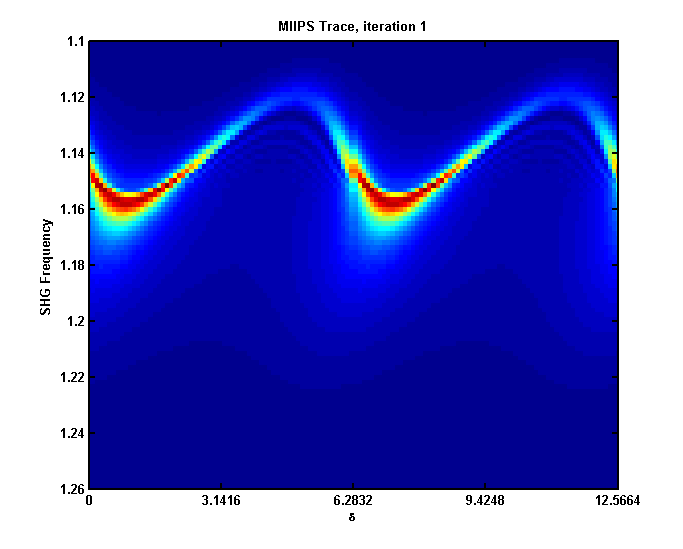 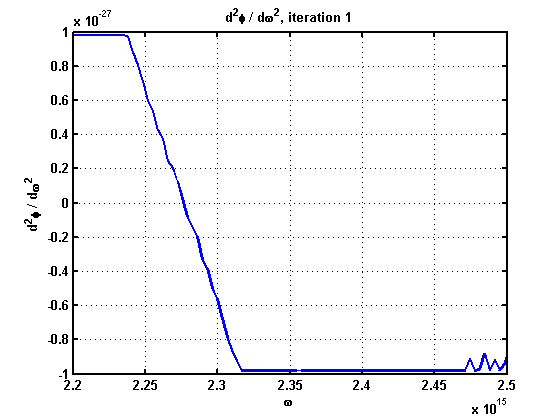 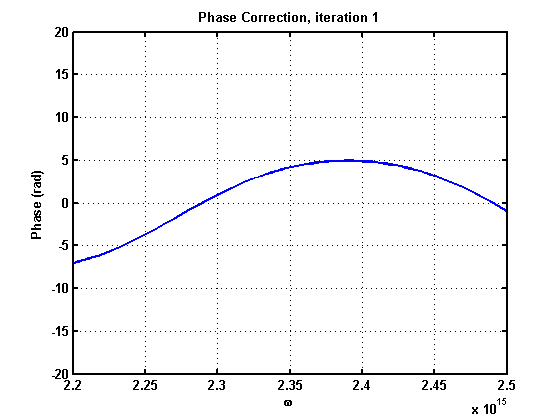 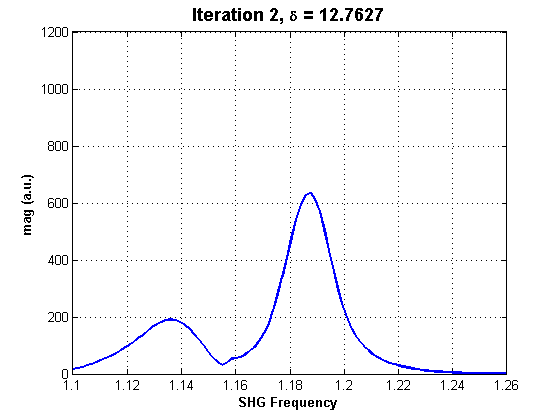 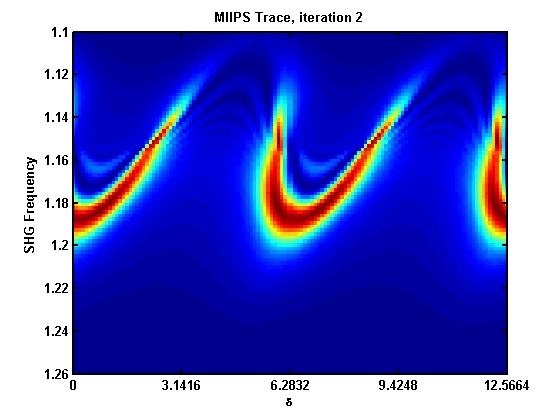 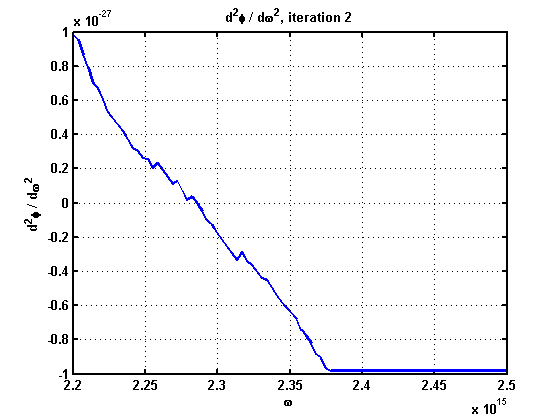 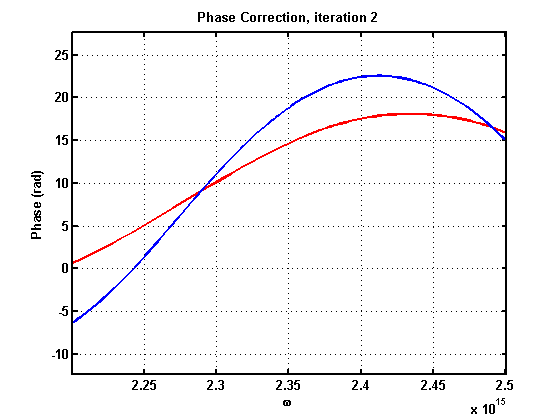 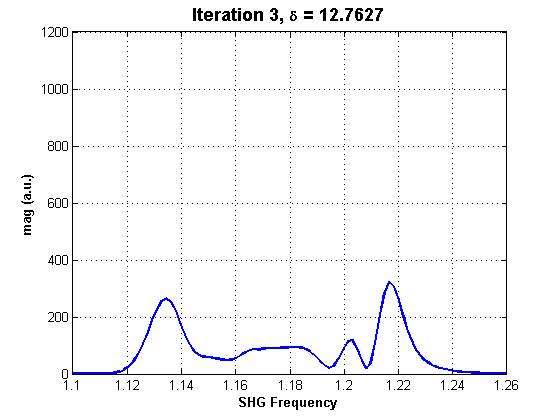 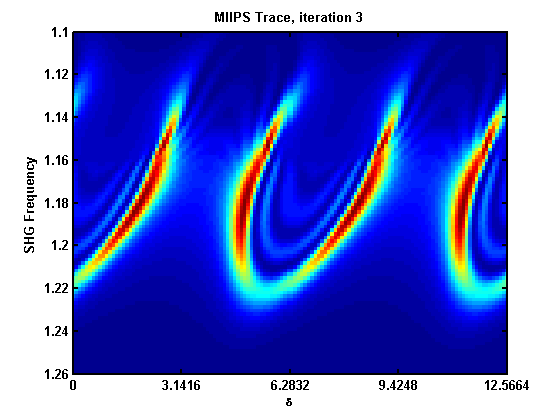 The SHG signals are arranged to give the MIIPS trace.
Each column is a SHG spectrum reading.
MIIPS iterates on this procedure to find the correct phase to apply.
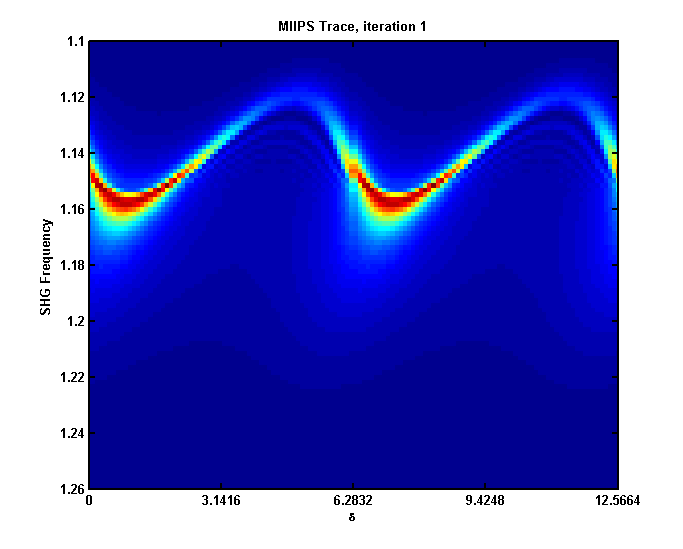 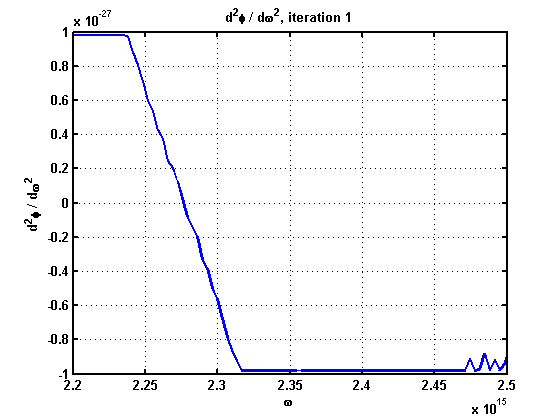 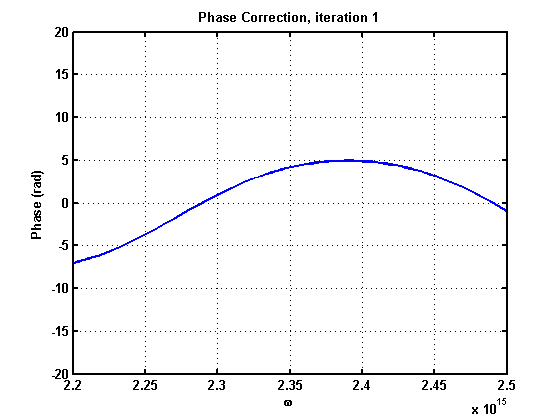 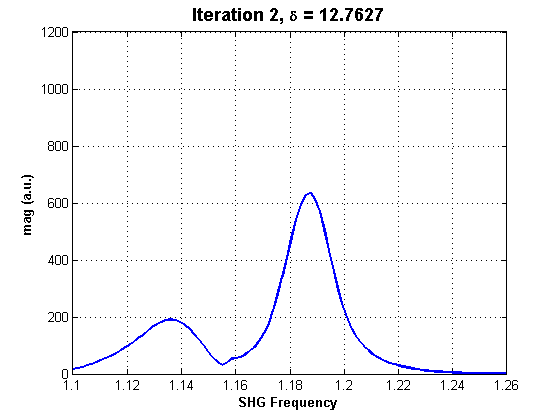 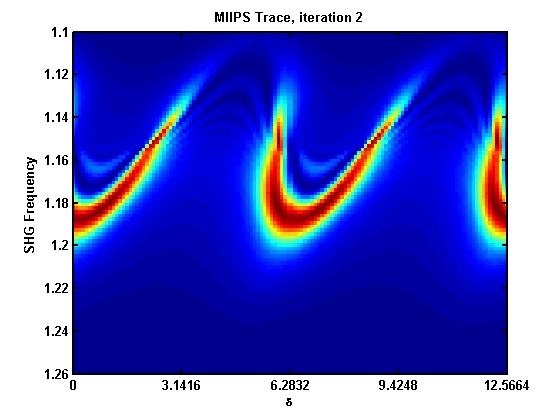 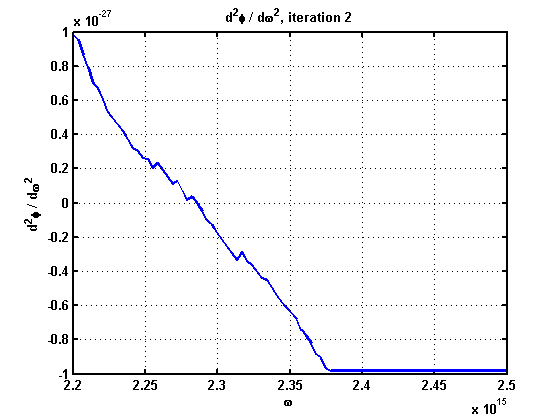 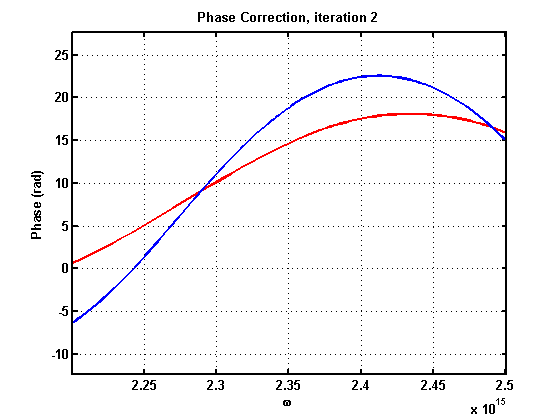 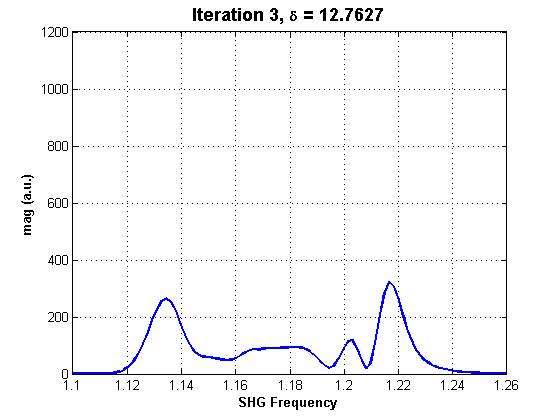 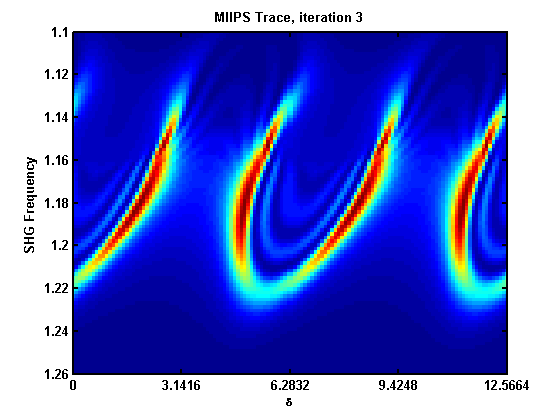 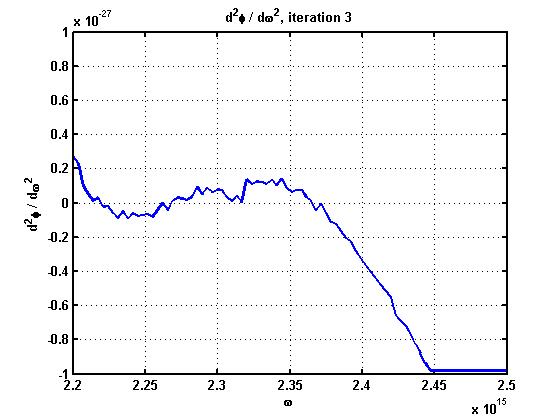 MIIPS iterates on this procedure to find the correct phase to apply.
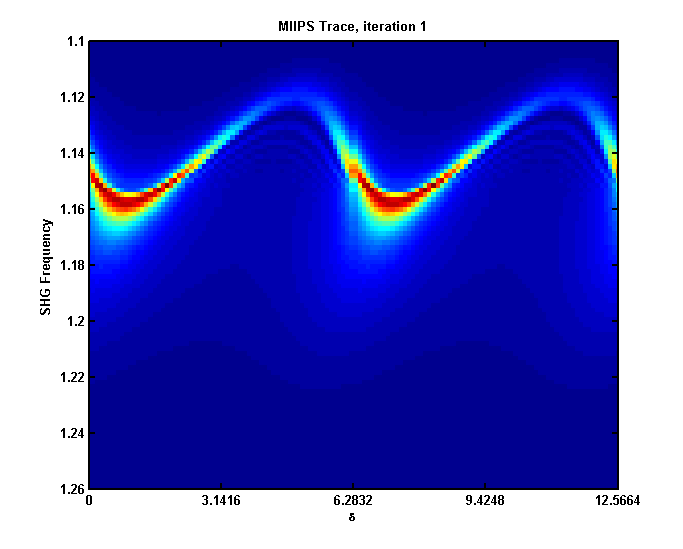 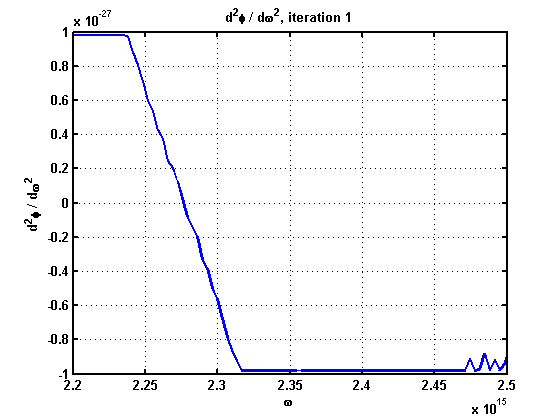 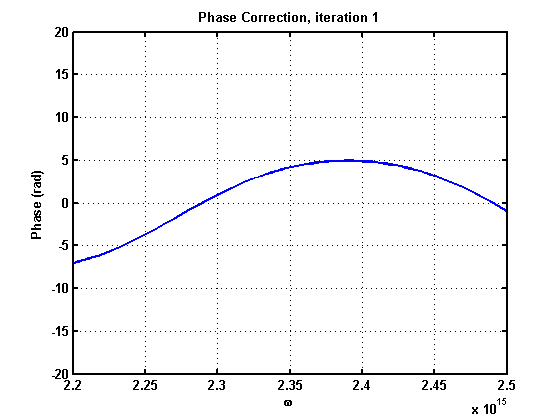 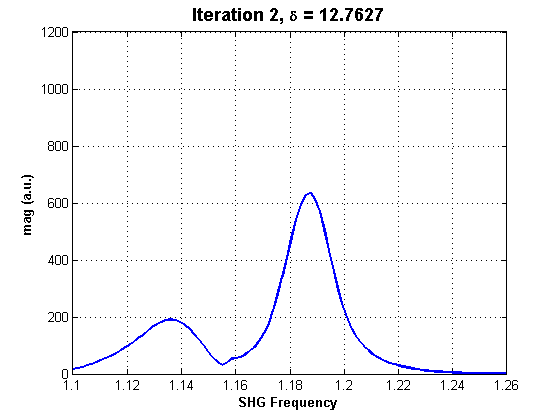 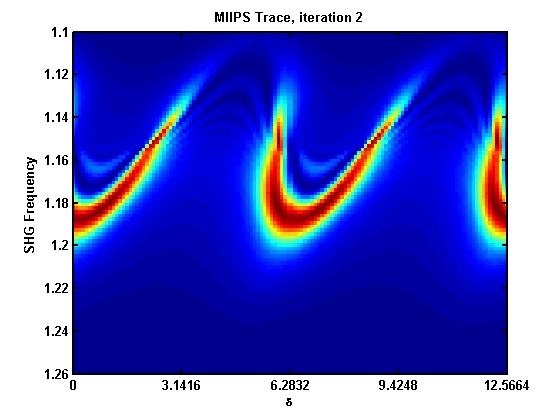 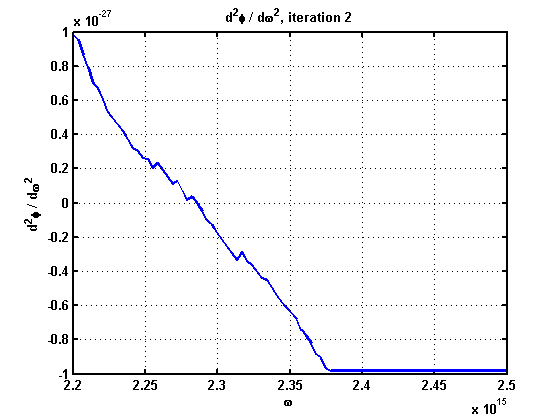 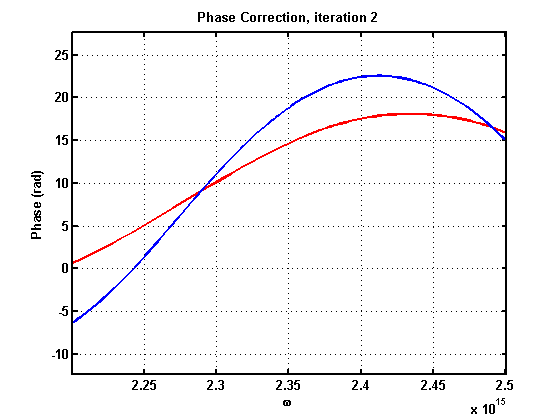 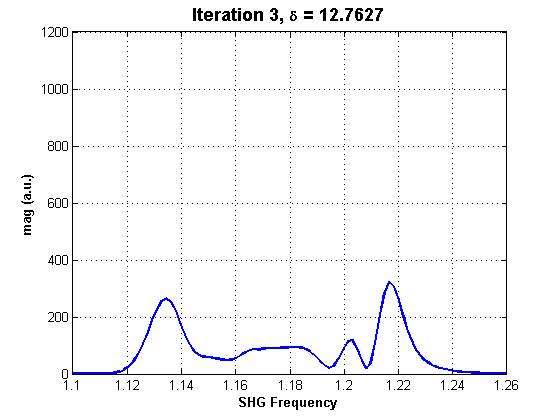 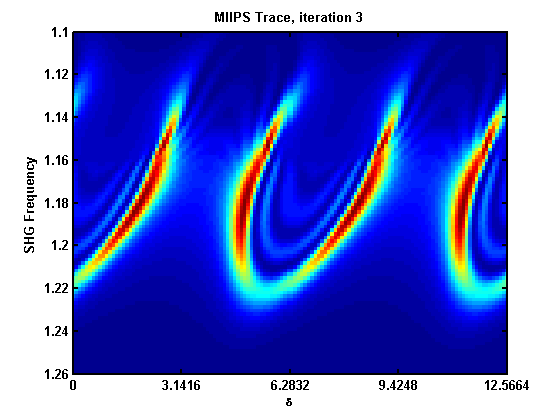 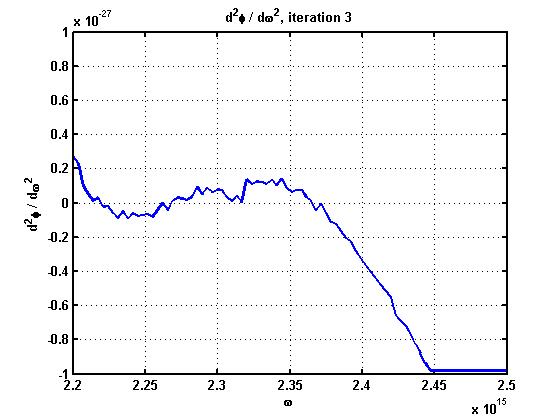 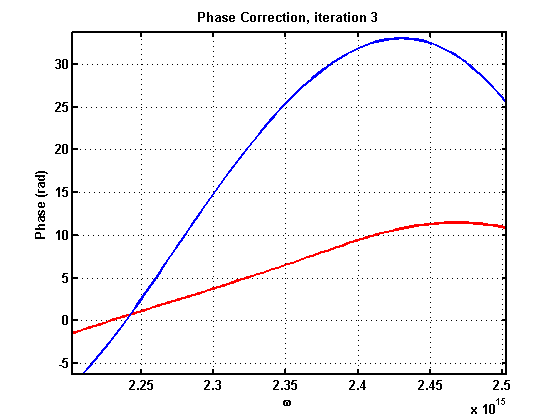 MIIPS iterates on this procedure to find the correct phase to apply.
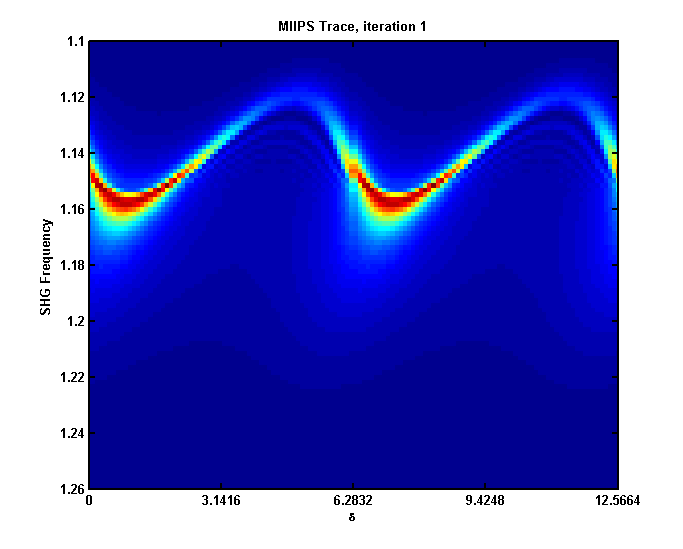 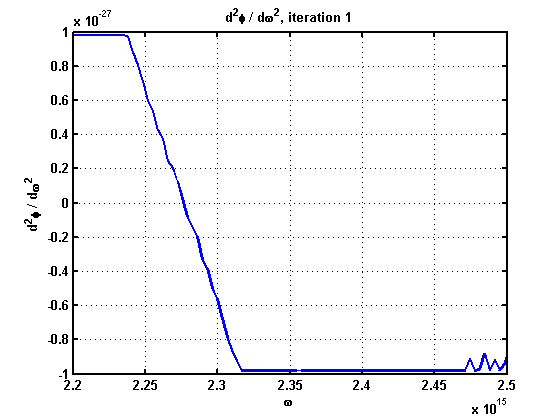 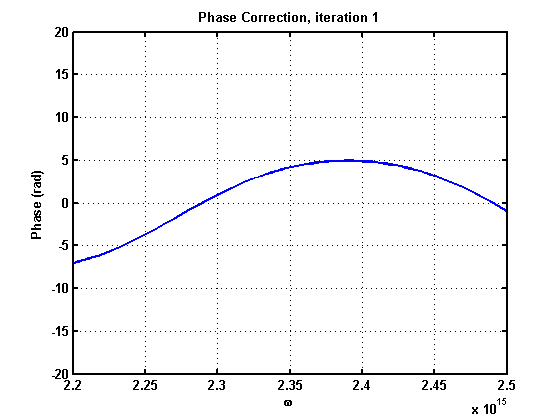 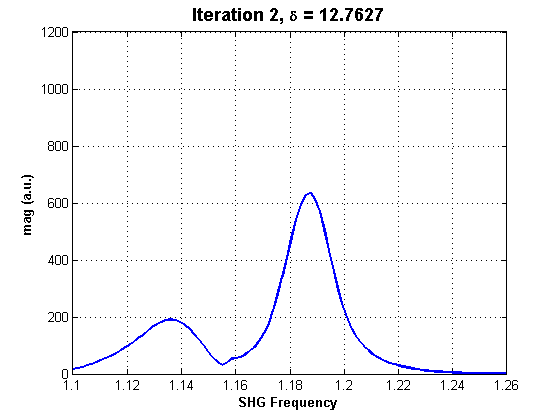 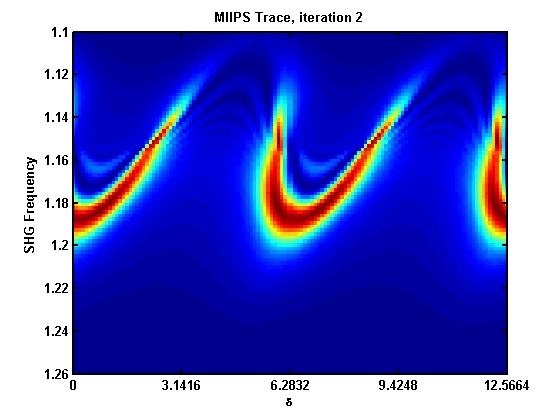 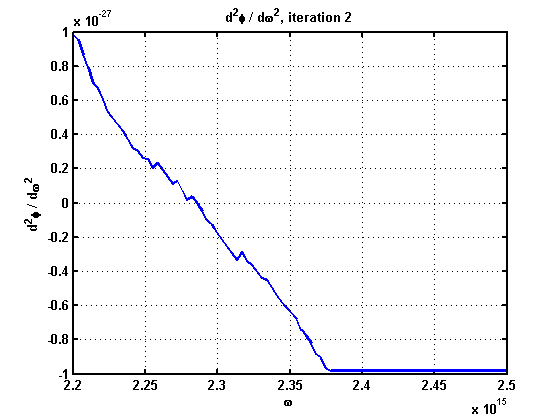 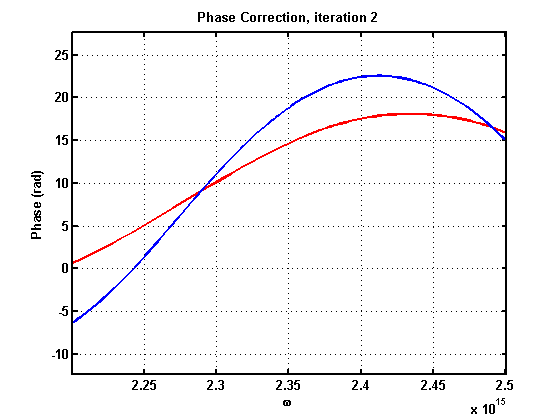 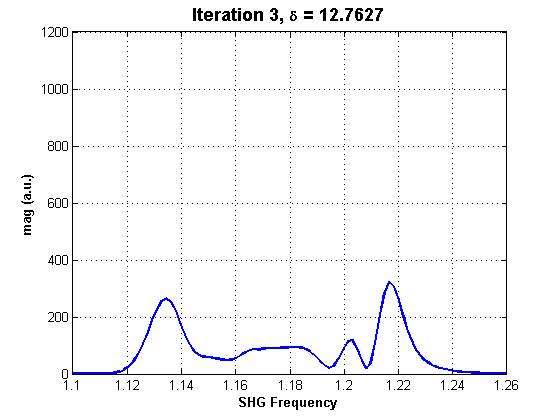 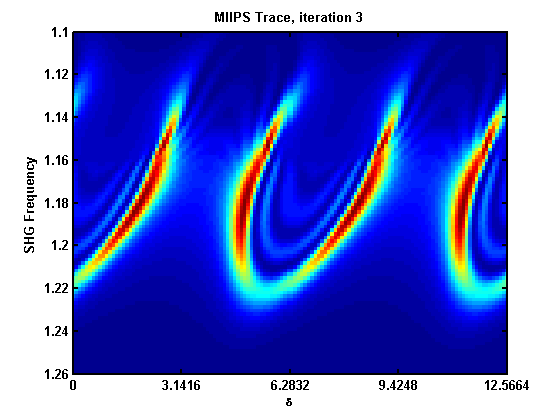 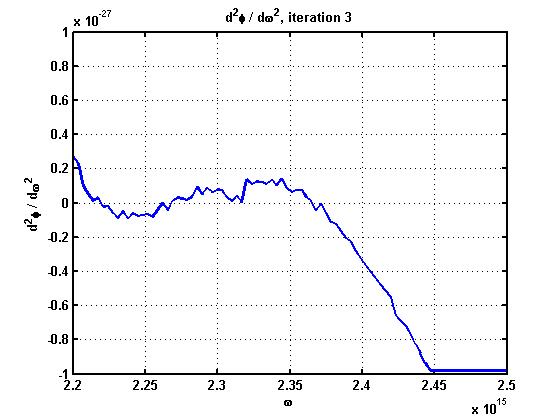 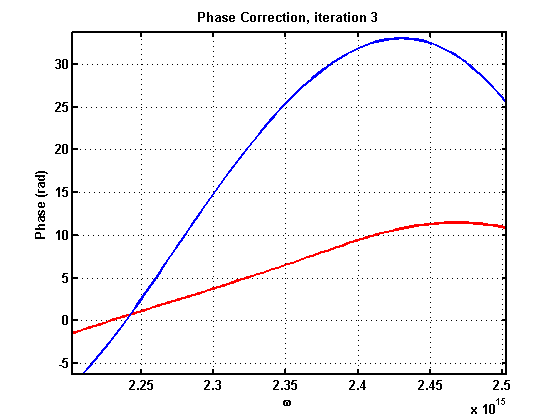 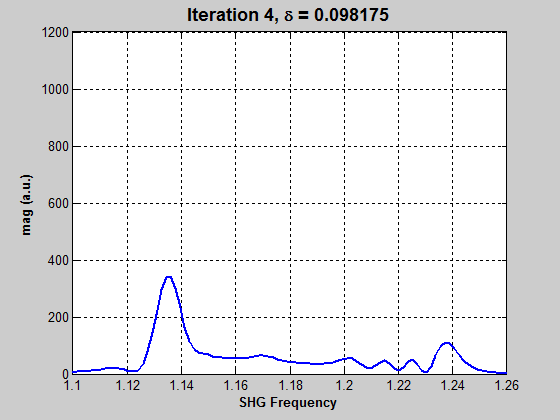 MATLAB simulations demonstrate MIIPS ability to correct unknown phase profiles
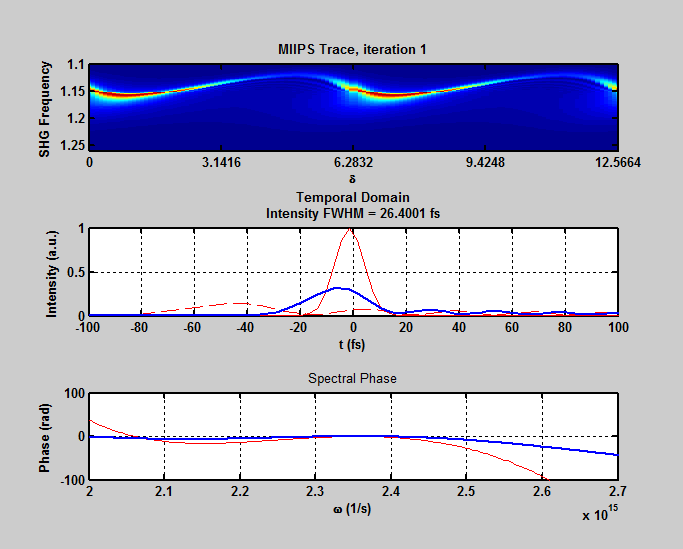 MIIPS trace, sin wave scanned over 4π
Time reconstruction of pulse. 
Solid red = TL pulse
Dashed red = initial pulse
Blue = pulse after current iteration
Phase profile of pulse
Red = Initial phase profile of pulse
Blue = MIIPS determined phase profile after each iteration
A MIIPS based shaper was built in one of David Reis’s building 40 labs.
Actual setup
A MIIPS based shaper was built in one of David Reis’s building 40 lab.
Shaping done between oscillator and regen amplifier
Phase profile maintained through amplifier
SLM is CRi, dual mask 128 pixels
Lens is 6” achromat
Grating is 300 l/mm
Coherent Evolution Regen Amp
Femtosource Synergy Ti:Sapph Oscillator
SLM
A LabVIEW VI was programmed to talk with instruments and do MIIPS
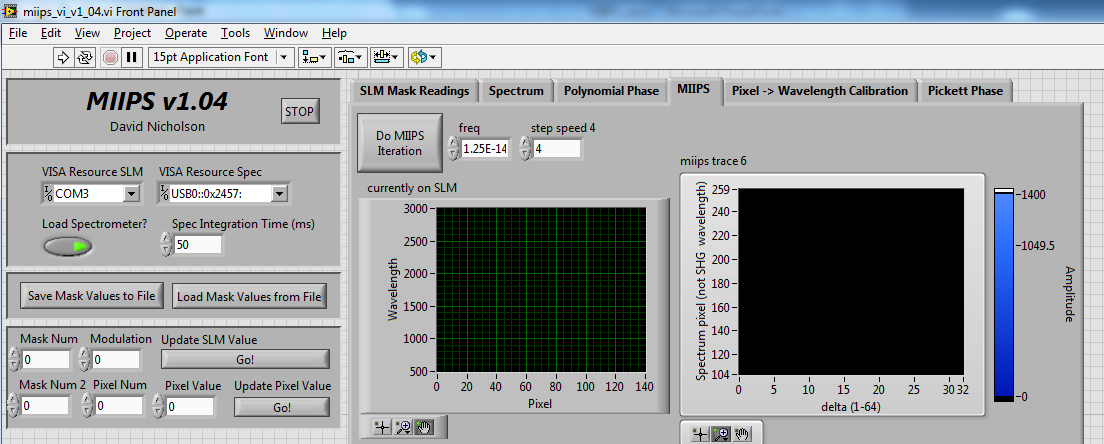 The setup was used to compress the oscillator pulse.
SHG spectrum from OO USB2000
Temporal profile measured with A.P.E. SPIDER
Dotted red = TL pulse
Blue = temporal profile after each iteration (iteration 0 is pulse with 0 phase applied on SLM)
Spectrum measured with SPIDER
Slight positive quadratic phase from path difference between MIIPS SHG and SPIDER.
Higher order negative phase at wings likely due to low SPIDER signal
There is still room for improvement and work to do.
Switch from lens-based 4f shaper to all reflective
Improve calibration routines for determining applied phase
Increase routine speed
More options in VI
Route the shaped pulse through the Regen amplifier
There are plans to use the pulse shaper for HHG experiments.
SLM allows phase and amplitude shaping
Plan to explore pulse bandwidth and phase profile parameter space to see effect on HHG signals.
Next gen FELs may be HHG-seeded
We hope to gain control over spectral properties of HHG
Linewidth of each harmonic, etc.
Bibliography
V. Lozovoy, I. Pastirk, & M. Dantus. Multiphoton intrapulse interference. IV. Ultrahshort laser pulse spectral phase characterization and compensation. Opt Lett 29, 2004.


I. Pastirk, M. Dantus, et al. No loss spectral phase correction and arbitrary phase shaping of regeneratively amplified femtosecond pulses using MIIPS. Opt Exp 14, 2006.


J. Vaughan. Ultrafast Pulse Shaping. Chapter 13, Ultrafast Optics. (via http://frog.gatech.edu/prose.html)
 
 
R. Trebino, et al. Frequency-resolved optical gating with the use of second-harmonic generation. JOSA B 11, 1994.


I. Walmsley, et al. Characterization of sub-6-fs optical pulses with spectral phase interferometry for direct electric-field reconstruction. Opt Lett 24, 1999.